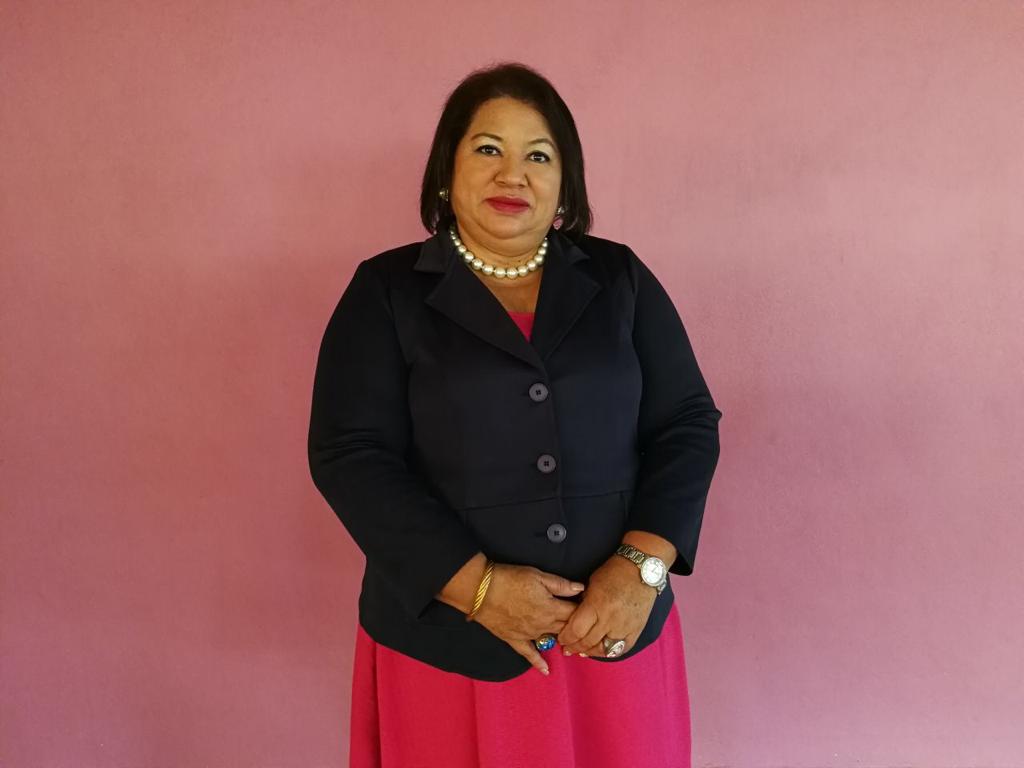 Abogada Irma Lazo Velásquez
Directora Departamental de Educación
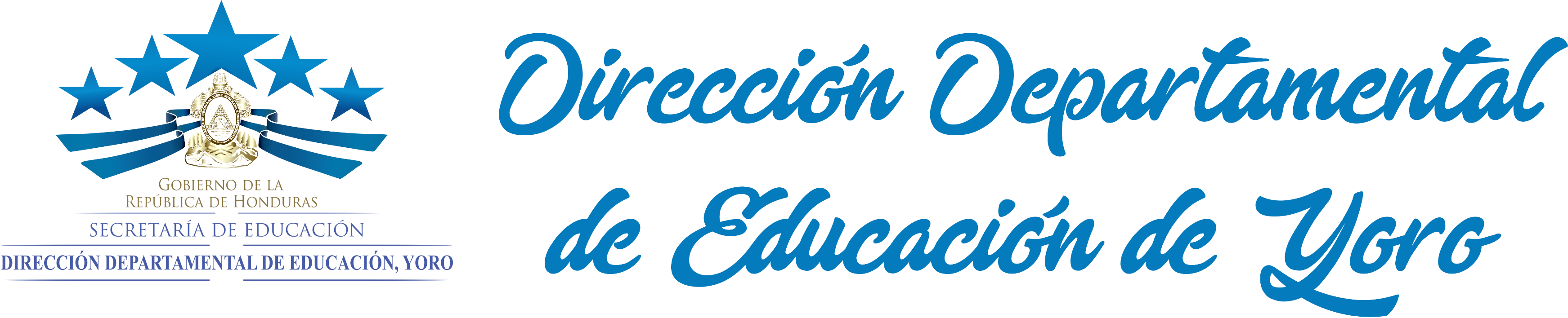 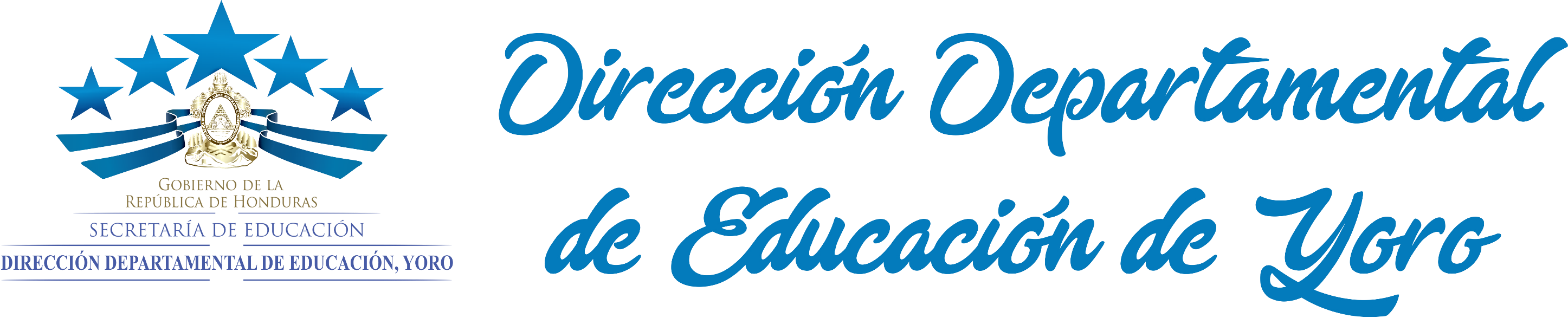 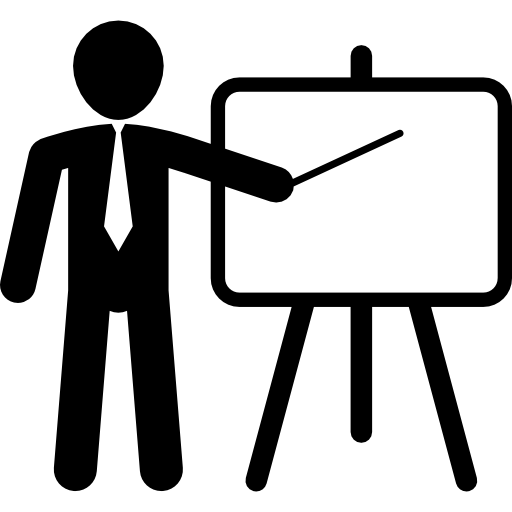 I Evento de Rendición de Cuentas 2019
Todos Podemos Avanzar
Arenal - Yoro
Objetivo:
Establecer un dialogo con los miembros de organizaciones: sociedad civil, directores de Centros Educativos, gobiernos estudiantiles, CETES, sociedad de padres de familia, directores municipales, distritales, Dirección Departamental de Educación de Yoro  y público en general…
Objetivo:
… sobre el Programa Todos Podemos Avanzar (TPA) y su desarrollo en los centros sedes del Departamento de Yoro, este programa encaminado al cumplimiento de visión de País cero reprobación.
¿Qué es el Programa Todos podemos Avanzar?
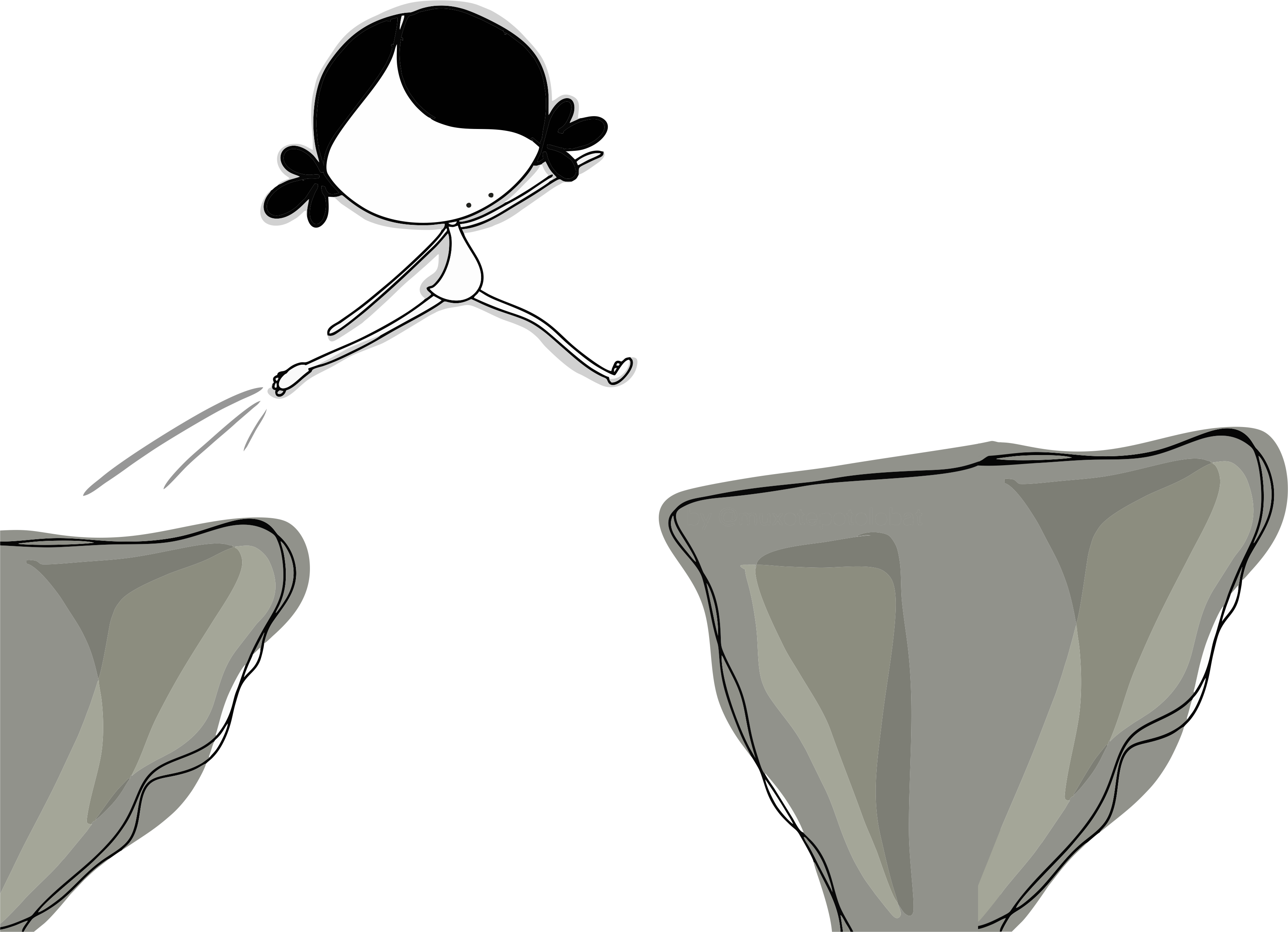 El TPA es una metodología de enseñanza aprendizaje inclusivo, que se fundamenta en un proceso de retroalimentación personalizado de acuerdo a las potencialidades de los educandos…
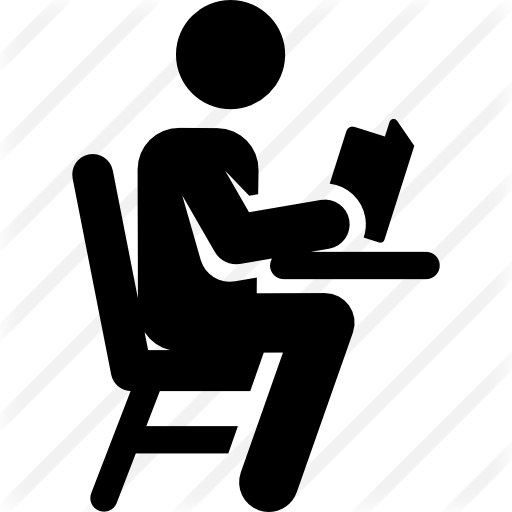 … este proceso  de  retroalimentación  de aprendizajes, debe  ser una actividad dialógica permanente, en la que el docente y el educando tengan como punto de partida, el análisis de los resultados de las evaluaciones realizadas…
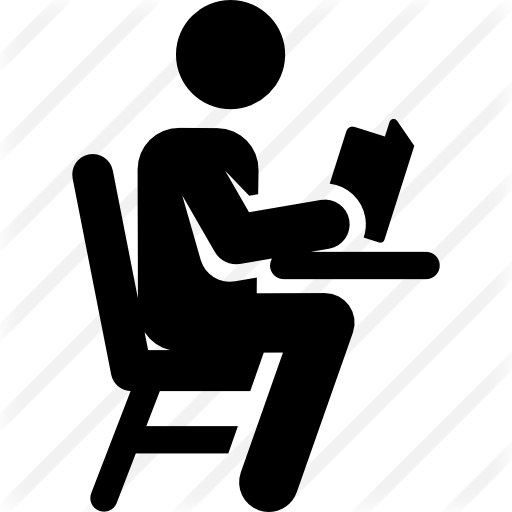 … estableciendo un comparativo con las intenciones formativas definidas en los estándares educativos de cada grado, ciclo y nivel, y el aprendizaje alcanzado por los educandos, de tal manera de nivelar aquellos aprendizajes que evidencian un considerable rezago.
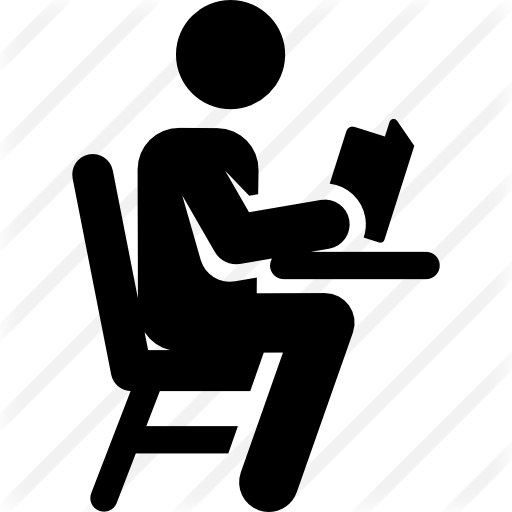 … Este programa académico, está impregnado de una atención inclusiva y diferenciada que, toma en consideración los aprendizajes previos de los educandos a fin de conectarlos de forma coherente con los aprendizajes subsiguientes…
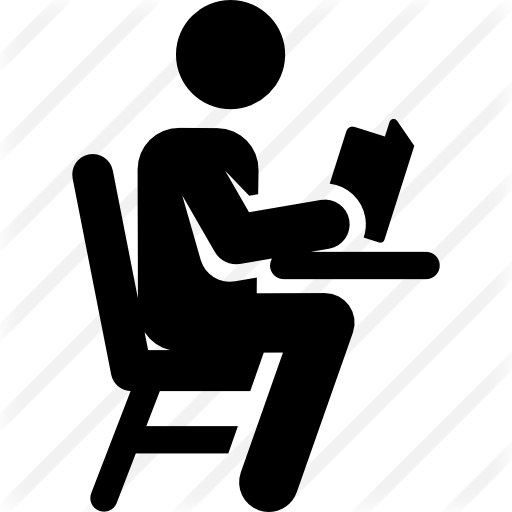 ¿Cómo funciona el TPA en el departamento de Yoro?
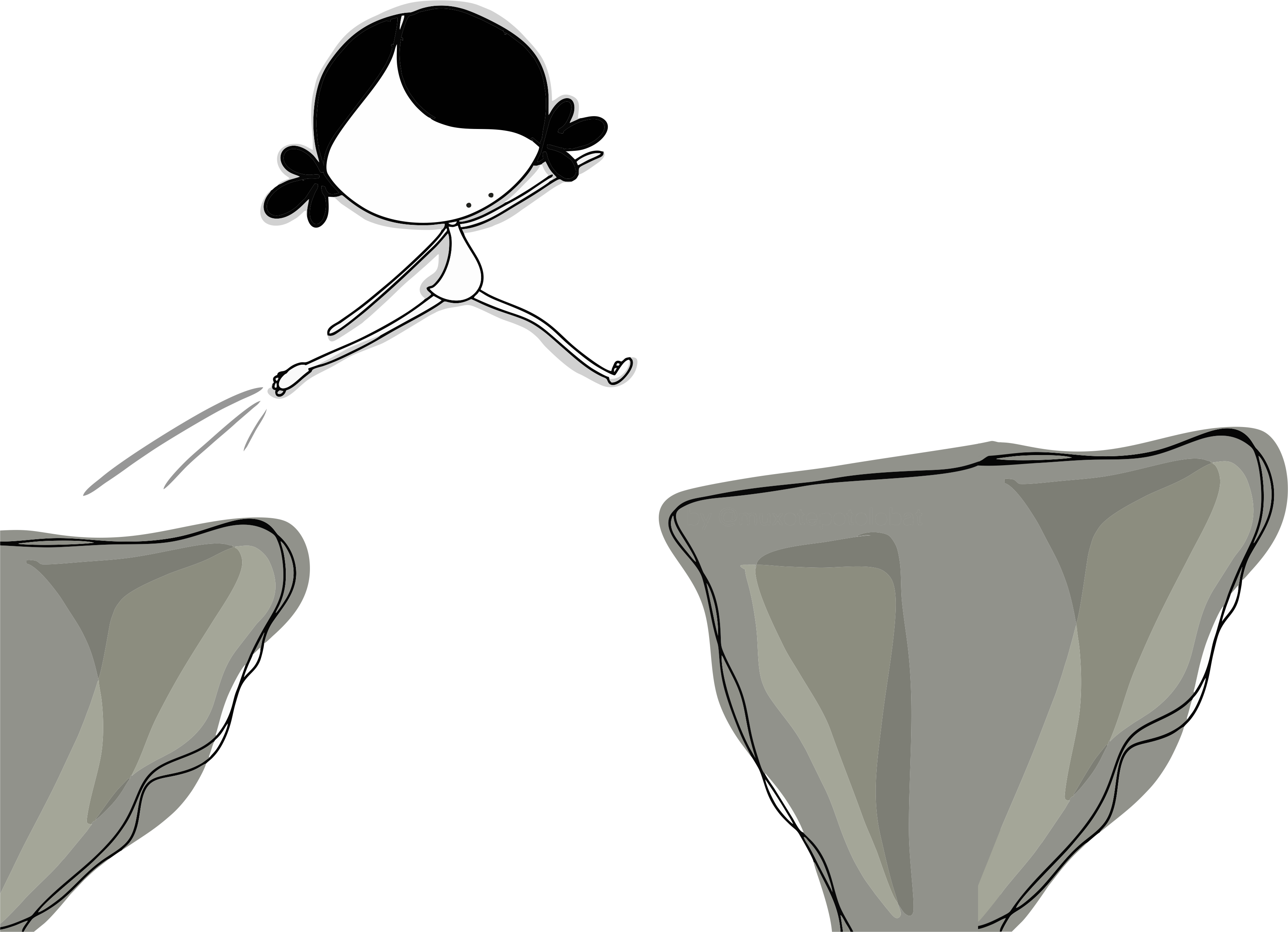 Actualmente funcionan 10 sedes en el departamento ubicadas de la siguiente manera:
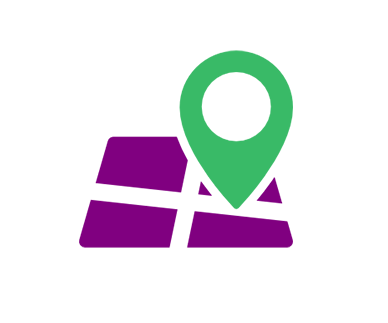 Yoro
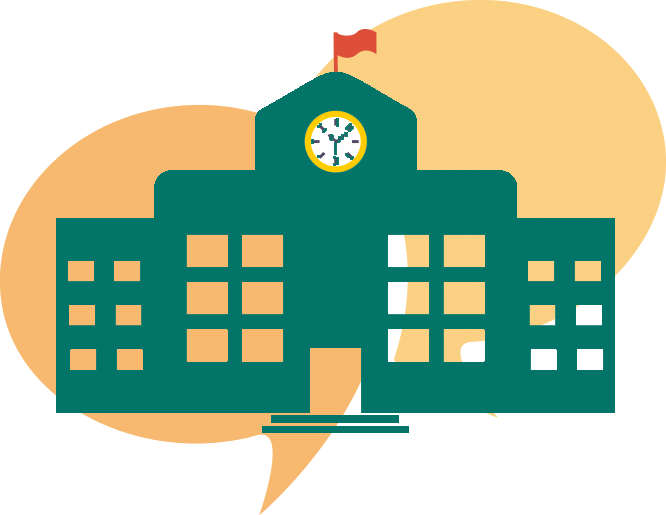 El Negrito
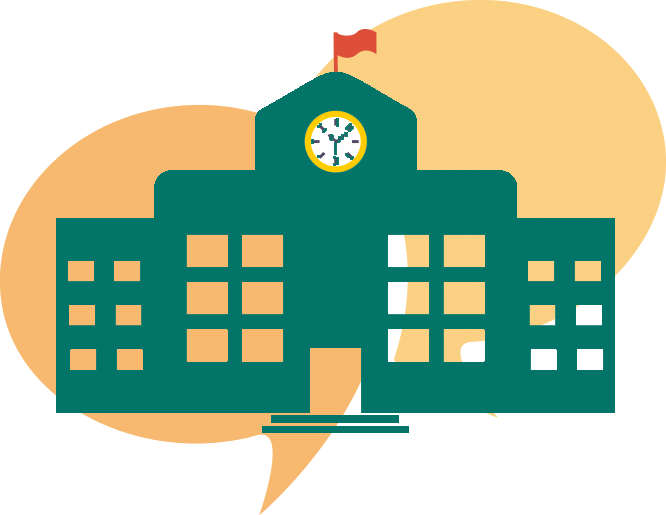 El Progreso
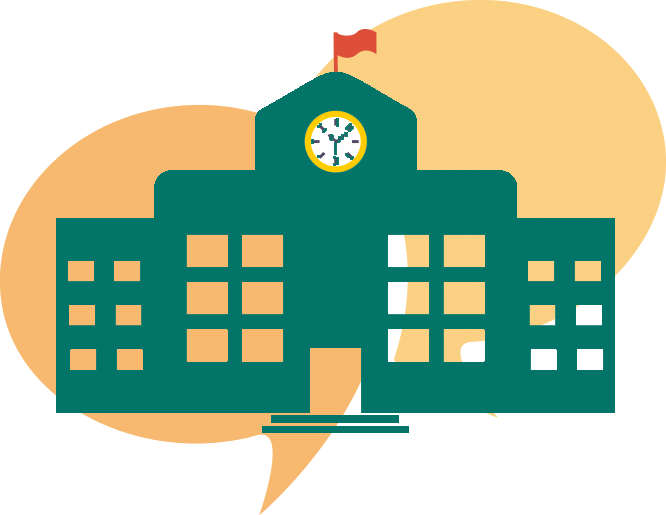 El Progreso
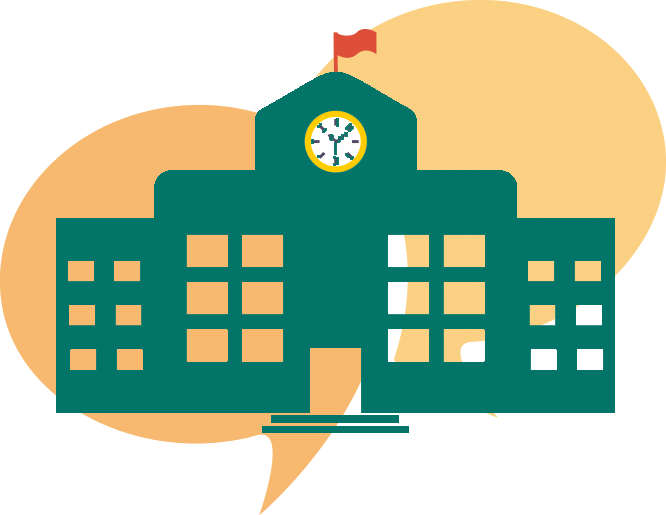 El Progreso
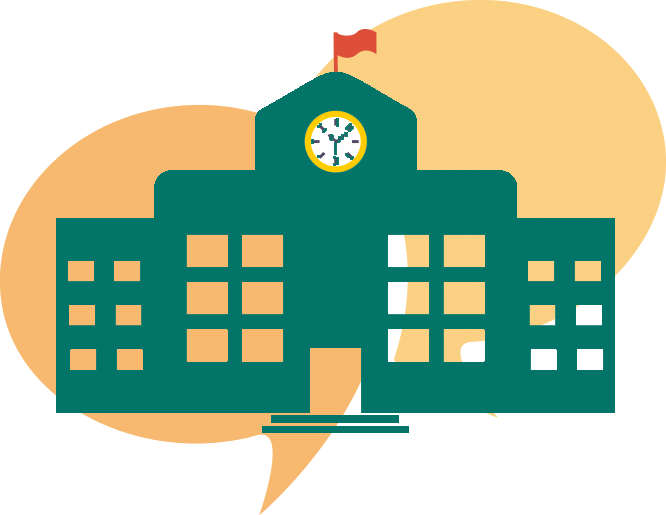 Morazán
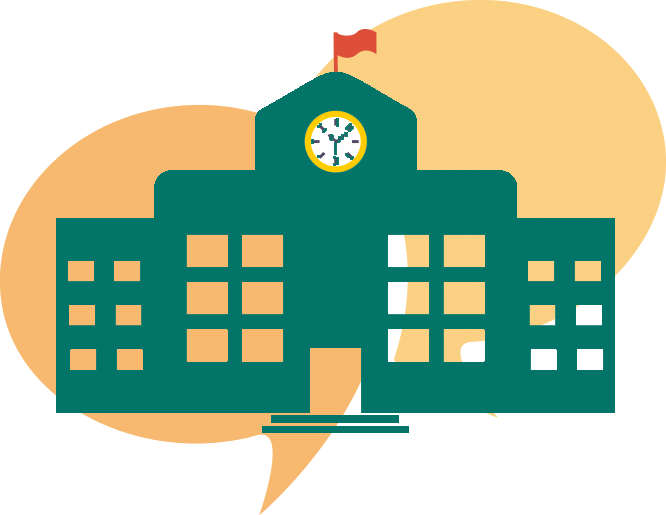 Olanchito
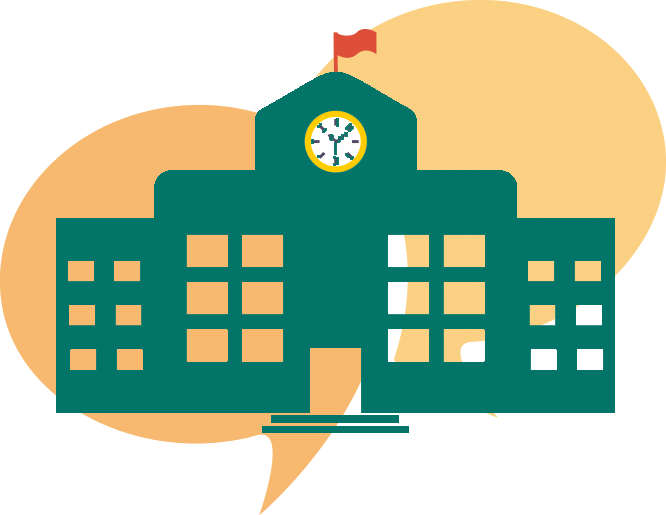 Santa Rita
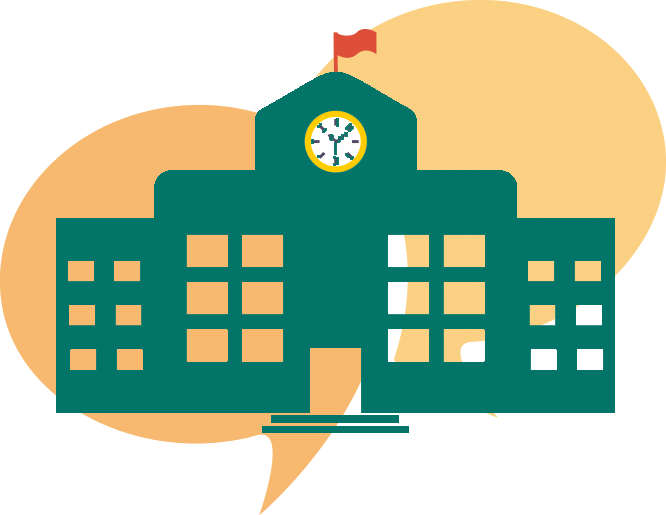 Victoria
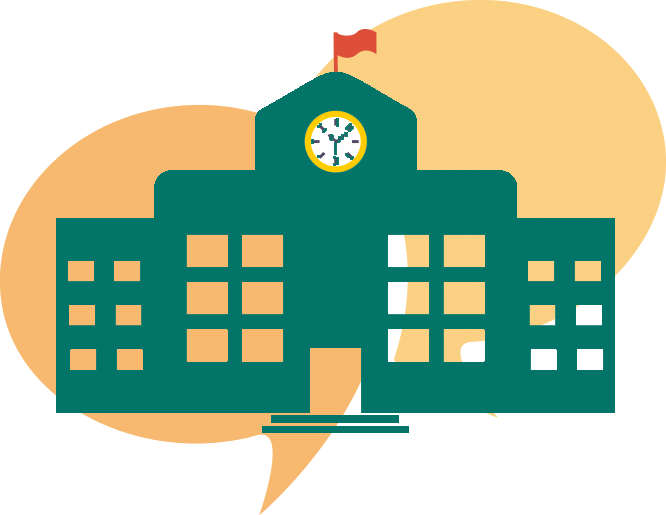 Yorito
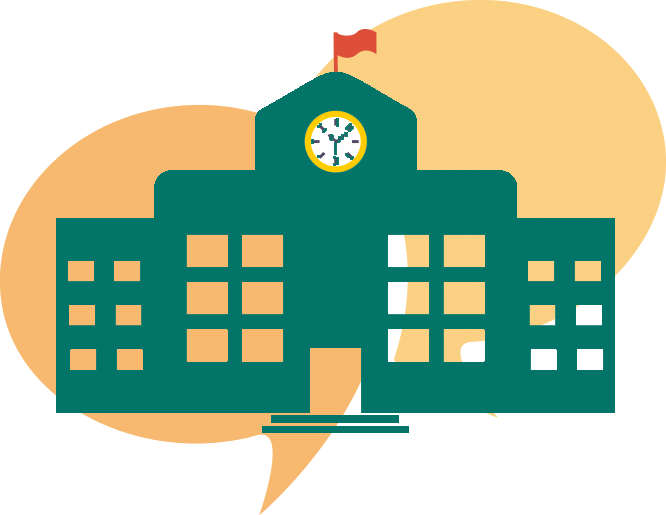 NUMERO DE CUENTA BANCO BANADESA
02-007-000015-9
¿Quiénes imparten las clases del TPA?
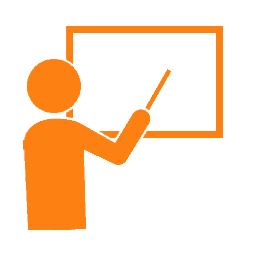 Docentes que no han sido empleados en la Secretaria pero que han sido formados debidamente en sus áreas curriculares y ya tienen su título universitario y docentes empleados que con su experiencia fortalecen el proceso de enseñanza - aprendizaje de los alumnos.
Condición de los docentes que laboran en TPA:
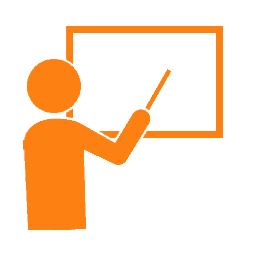 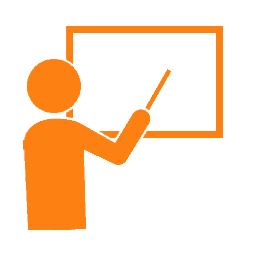 Resumen estadístico de TPA:
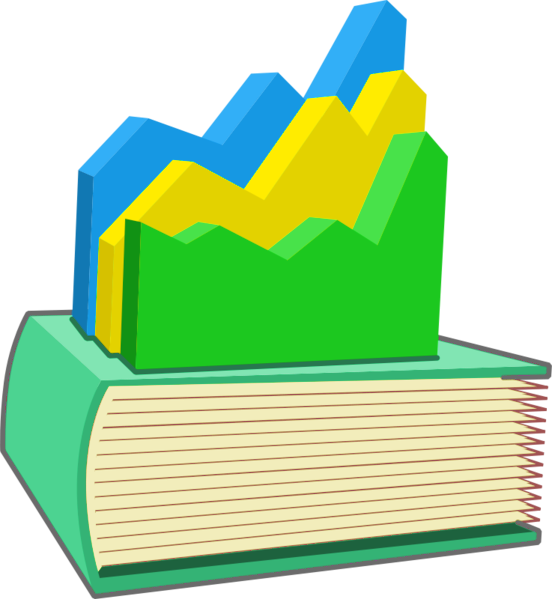 Registro de pago de los alumnos
Registro de pago a los docentes
Registro de pago a los docentes
La Dirección Departamental de 
Educación de Yoro
Agradece su asistencia y 
atención prestada en este
Informe de rendición de cuentas 2019
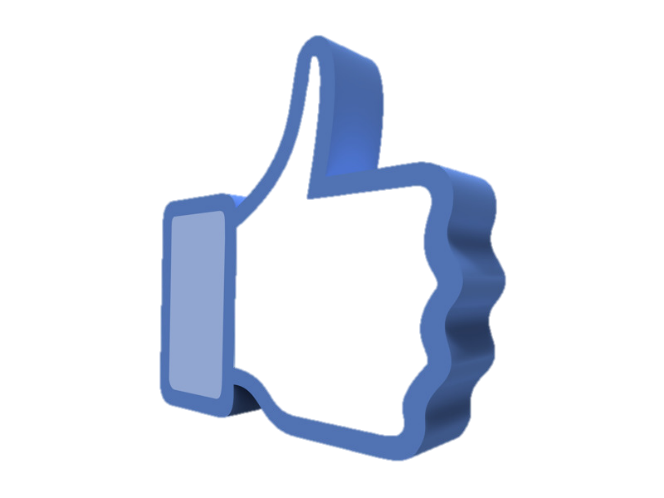 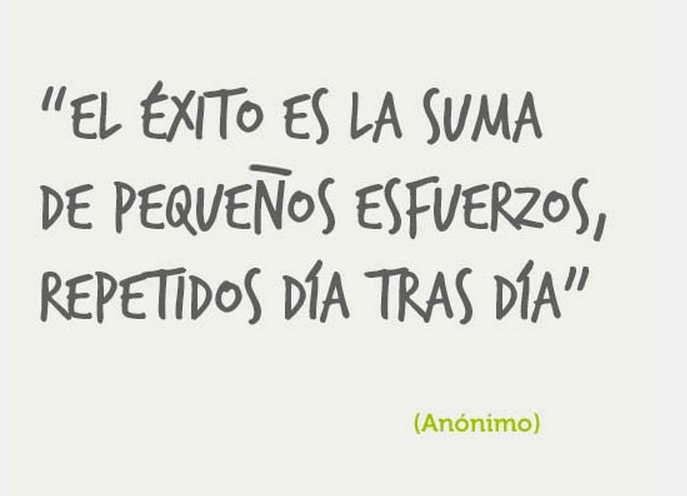